Организация суицидологической службыЯмало-Ненецкого автономного округа в структуреГБУЗ ЯНАО «Новоуренгойский ПНД»
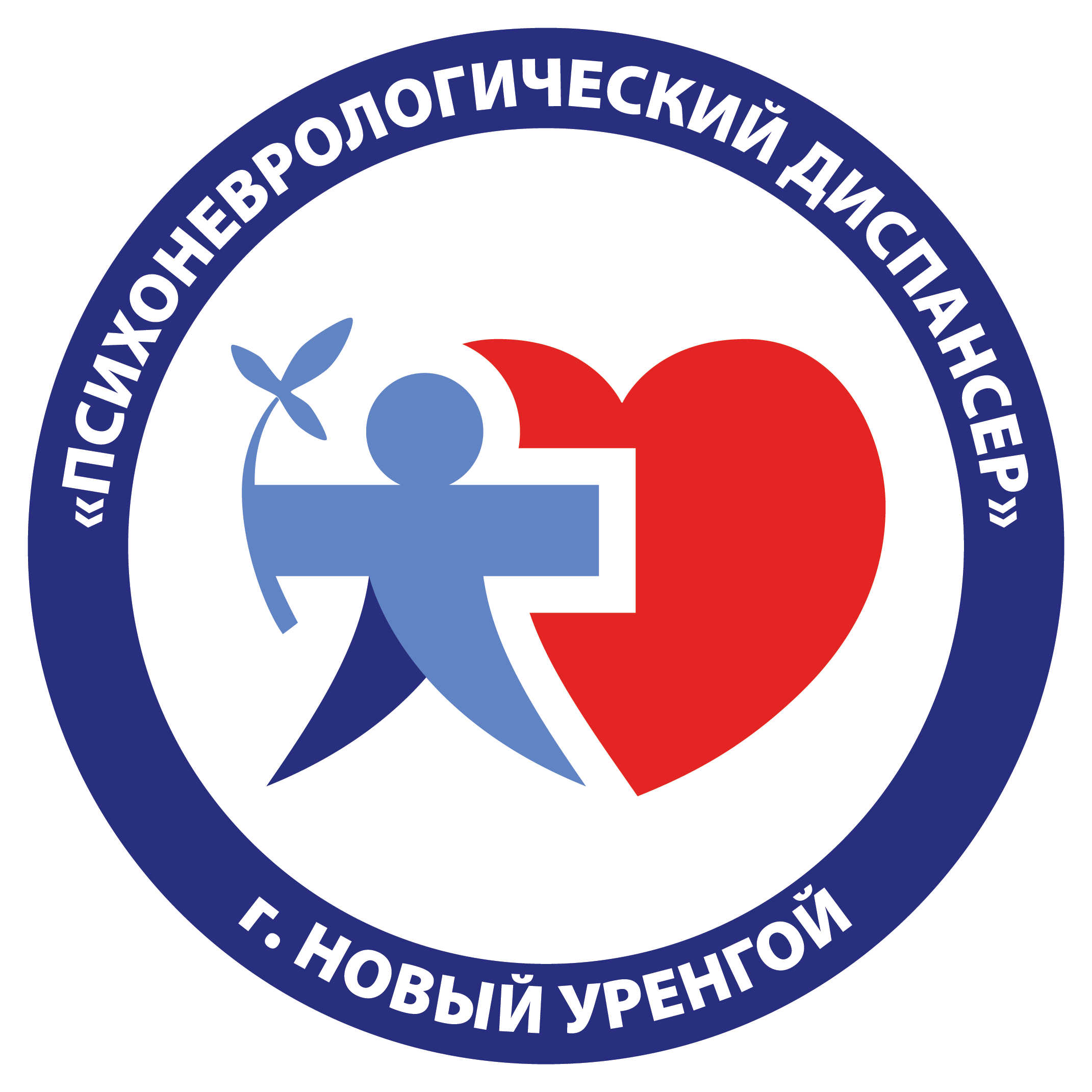 Главный врач ГБУЗ ЯНАО «Новоуренгойский ПНД»
врач-психиатр, врач-психиатр-нарколог
Кривогузов Василий Николаевич
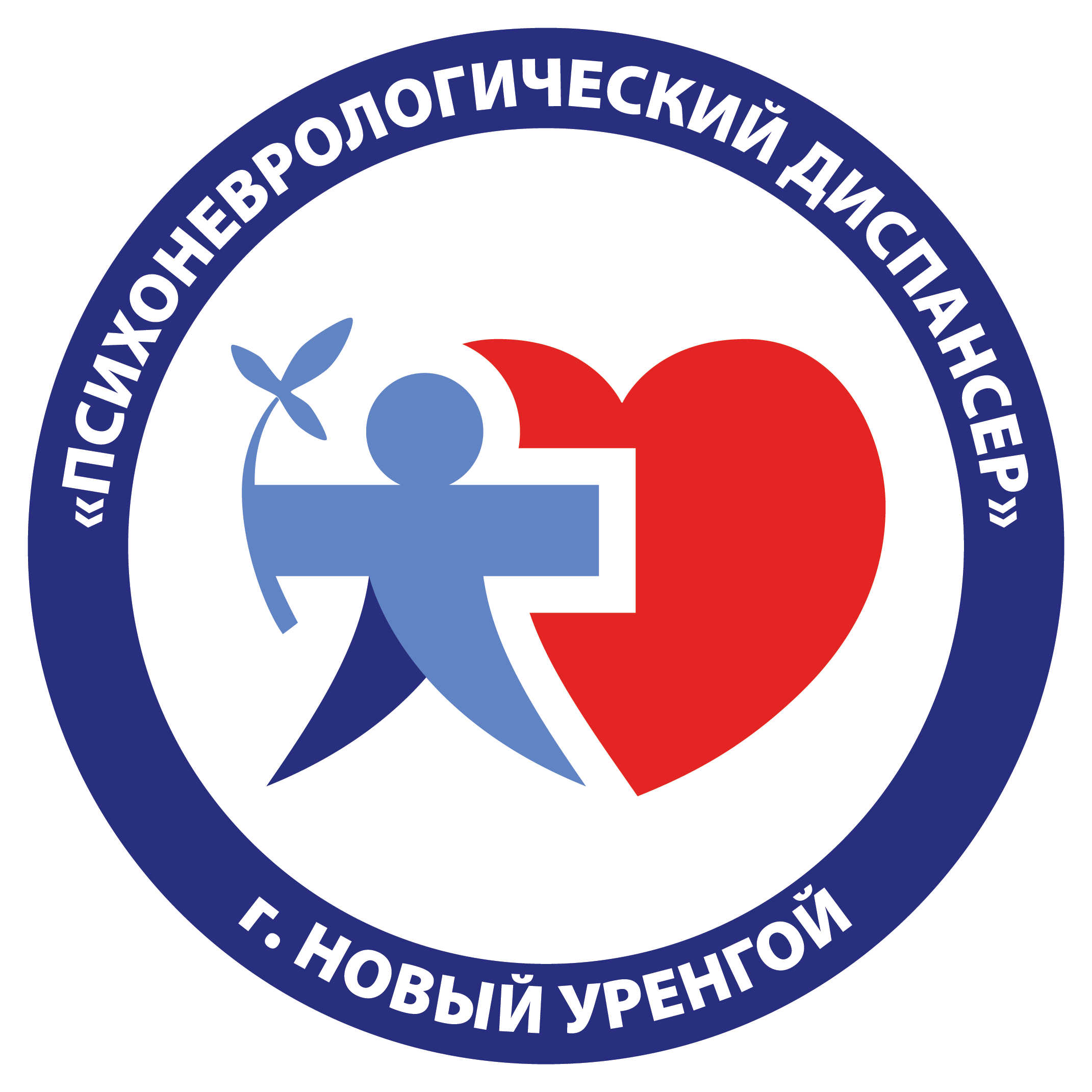 Актуальность проблемы суицидов
По данным экспертов ВОЗ в развитых странах: 
Суицид, как причина смерти, занимает одно из первых мест наряду с сердечно-сосудистыми заболеваниями, онкологическими болезнями и несчастными случаями в результате ДТП
Максимум суицидов в населении приходится на трудоспособный  возраст
Частота суицидов в РФ (на 100 тыс. населения)
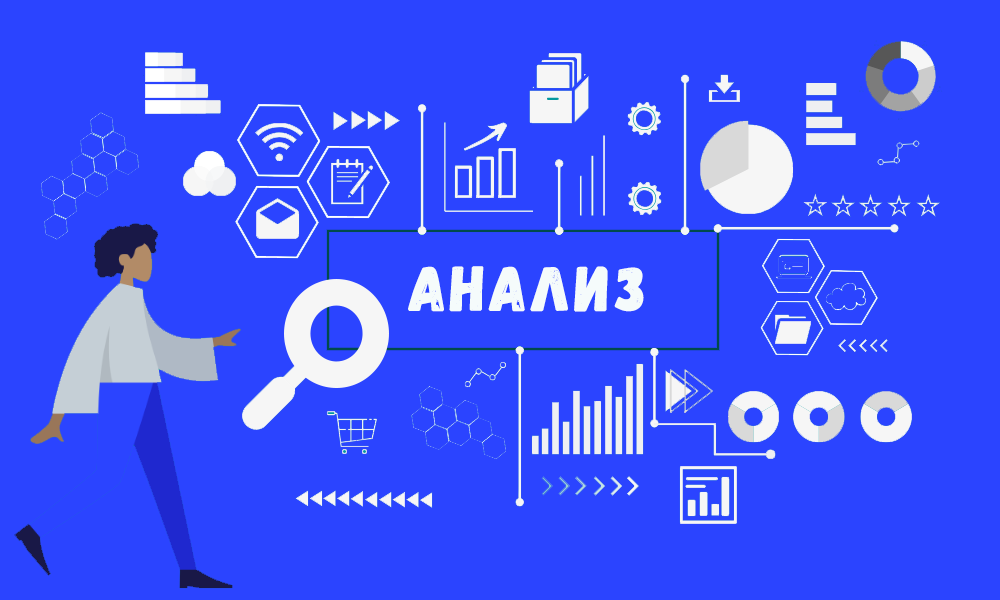 Распространенность суицидов в регионах РФ2015 год на 100 тыс. населения
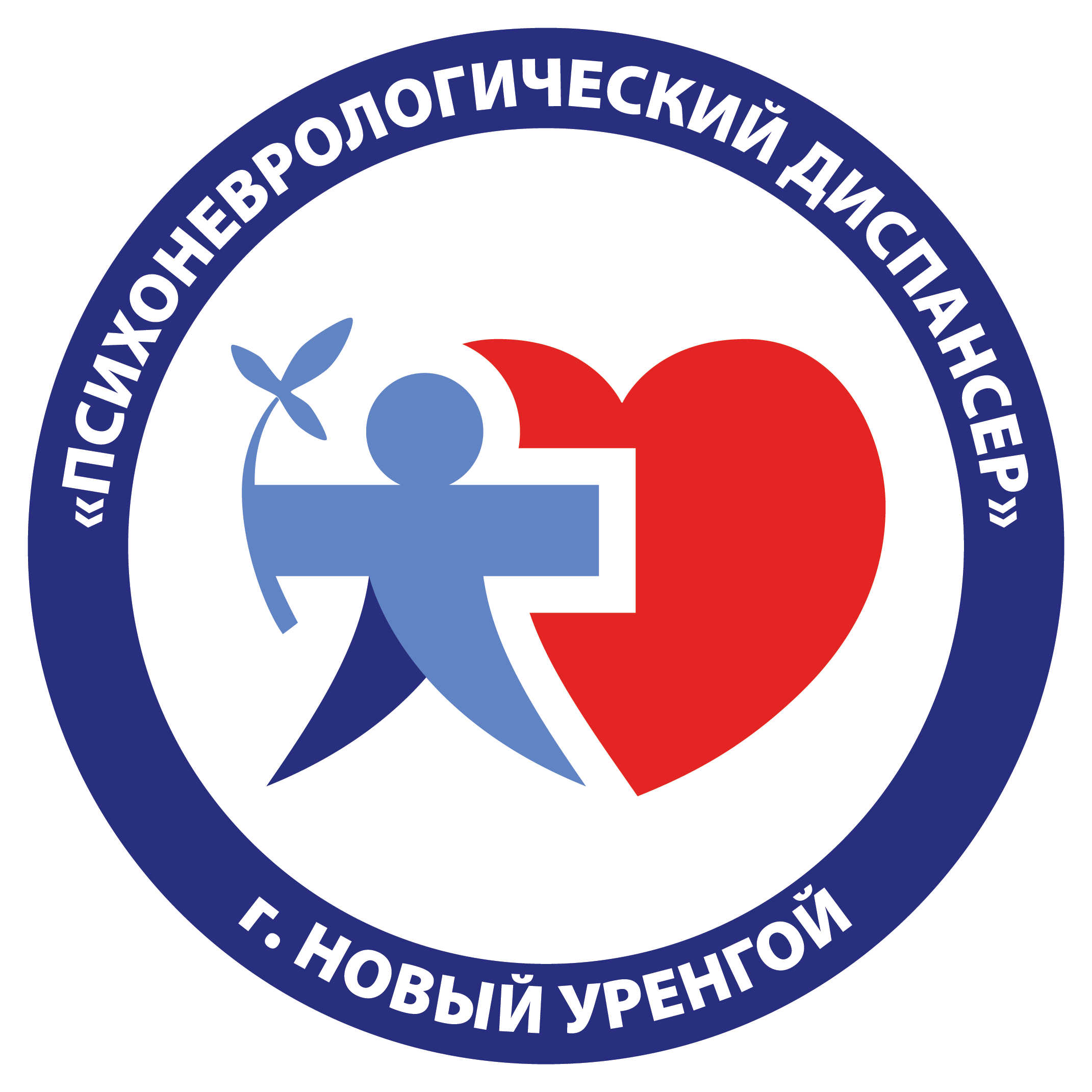 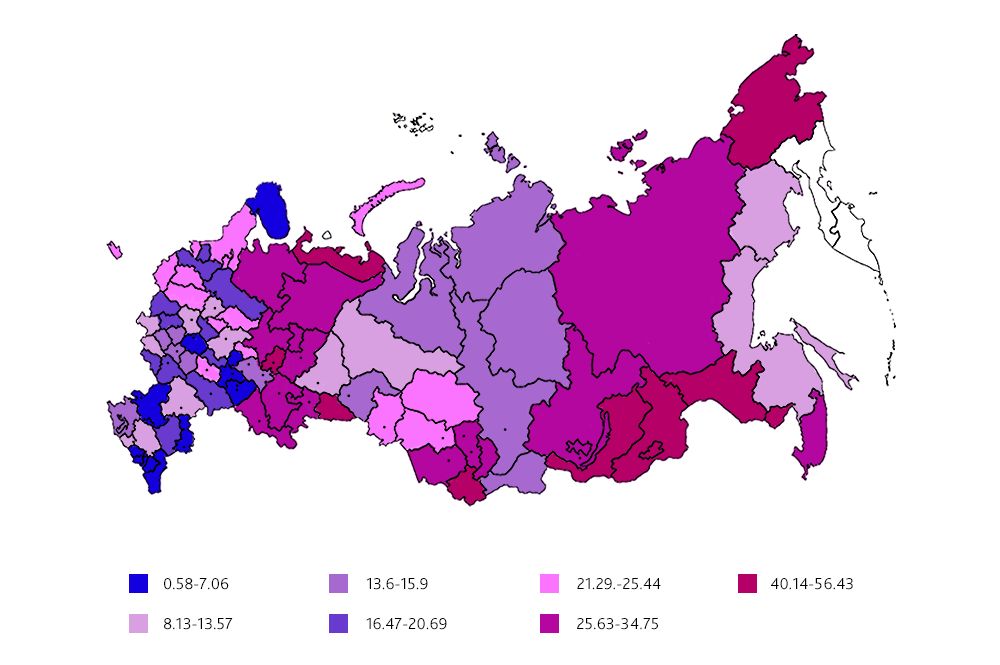 14,9
ЯНАО
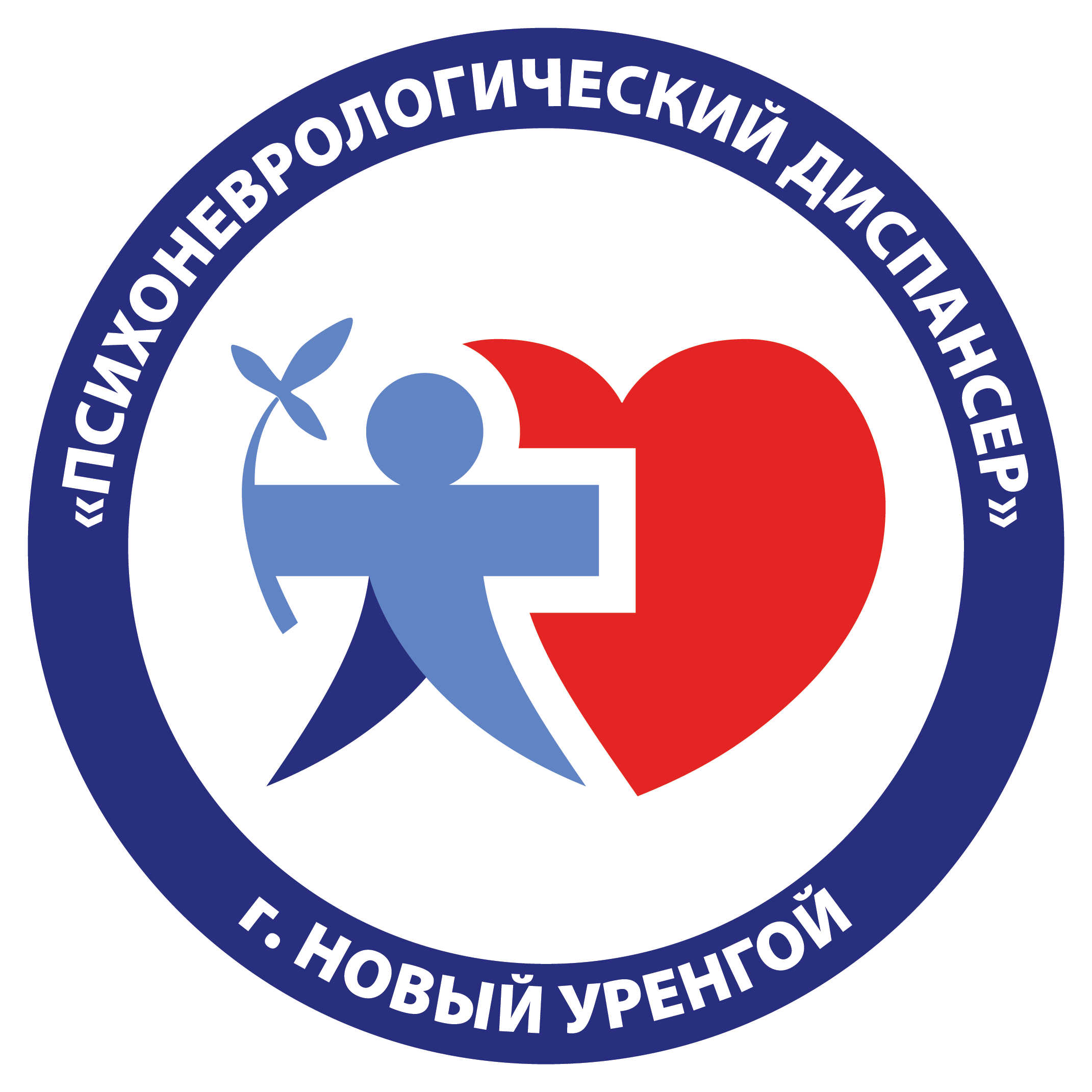 Показатели распространенности суицидов
Специфика Ямало-Ненецкого округа: средняя межтерриториальная удаленность 300 км. 
Округ находится в Арктической зоне Крайнего Севера России, площадь 769 250 кв. км., при этом плотность населения составляет 0,66 чел./км2
2015-2016гг. на 100 000 населения
Соотношения частоты суицидов в ЯНАО
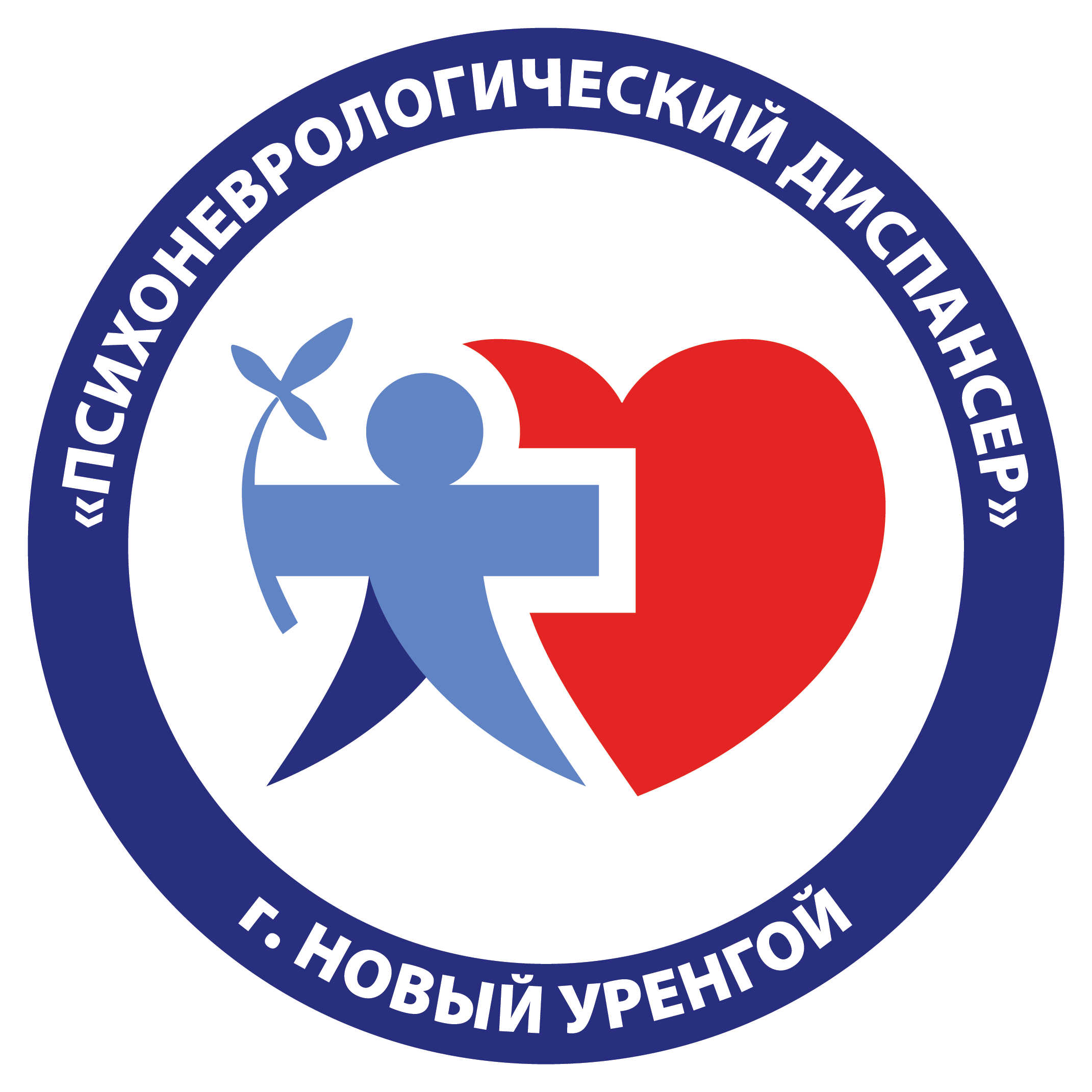 В отдаленных районах округа, с преобладанием среди жителей коренных малочисленных народов Севера, показатель распространенности суицидов превышает средний показатель по ЯНАО
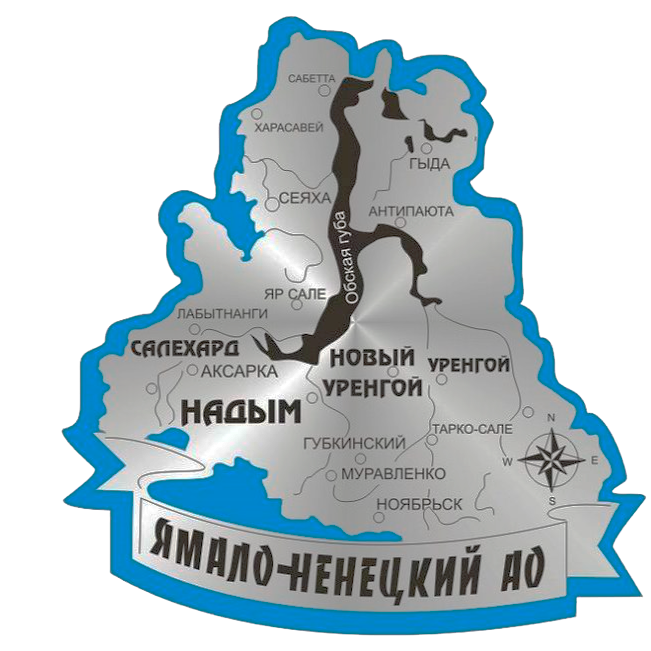 Структура суицидологического звена психиатрической  службы в ЯНАО

с учетом проведенного анализа оказания данного вида помощи на территориях других субъектов и на территории ЯНАО было принято решение об организации с 01.06.2017г. 
Центра суицидальных превенций в структуре ГБУЗ ЯНАО «Новоуренгойский ПНД»
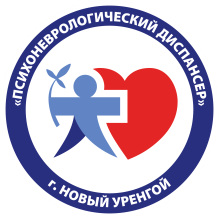 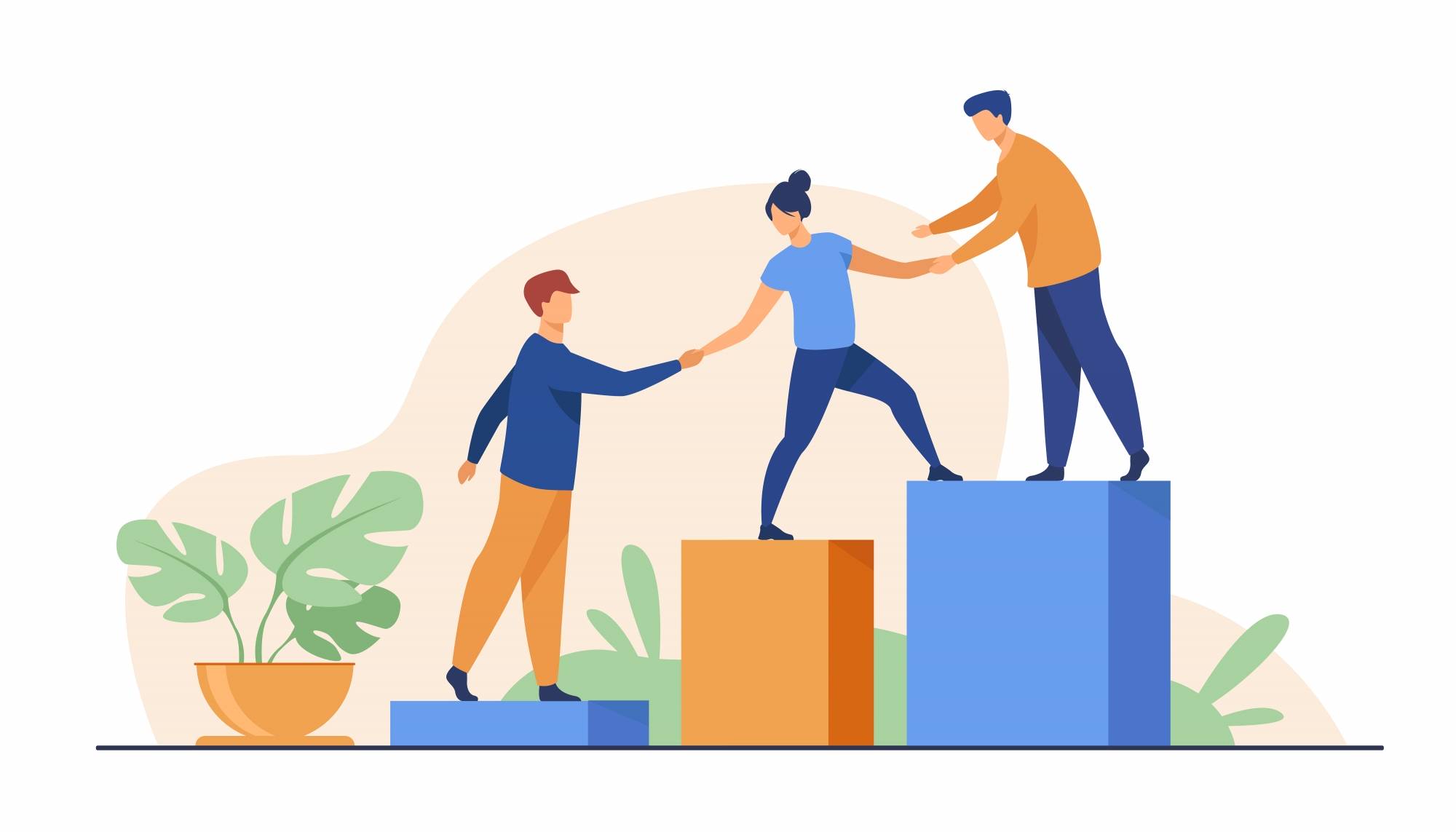 Организационная и профилактическая работа
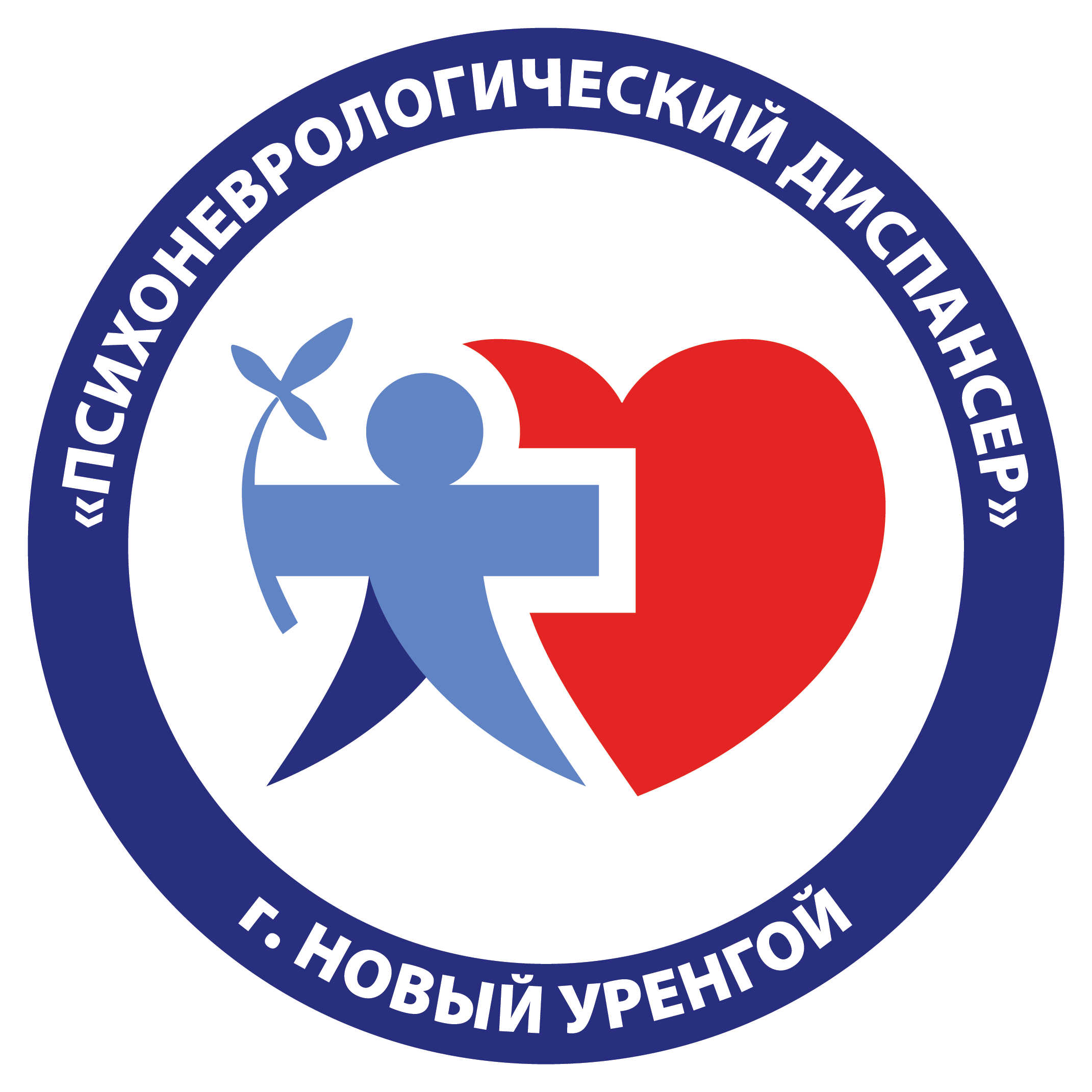 Организационная работа
В рамках Постановления Правительства Ямало-Ненецкого автономного округа 
от 27 мая 2021 года № 438-П «Об организации межведомственного взаимодействия по вопросам профилактики суицидов, предупреждения и предотвращения суицидальных попыток среди несовершеннолетних в Ямало-Ненецком автономном округе в 2021-2025 годах»
Организационная работа
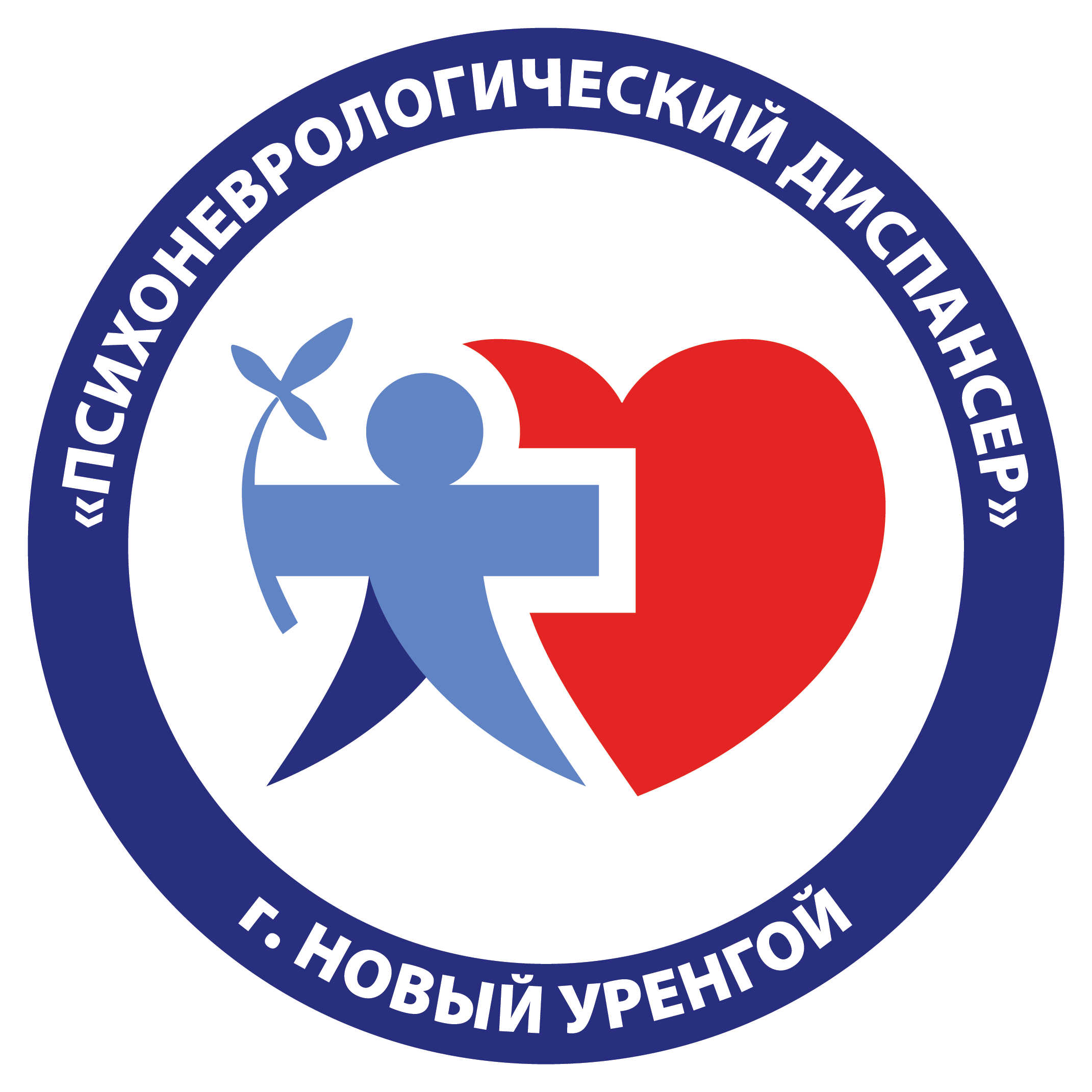 Постановление КДНиЗП ЯНАО от 22.12.2021 года № 89-02/15-02/23
Приказ ДЗ ЯНАО от 6 декабря 2021 года № 1182-о «О совершенствовании работы по профилактике и лечению лиц, совершивших суицидальную попытку»
Основные участники программы по предупреждению суицидов 
в ЯНАО
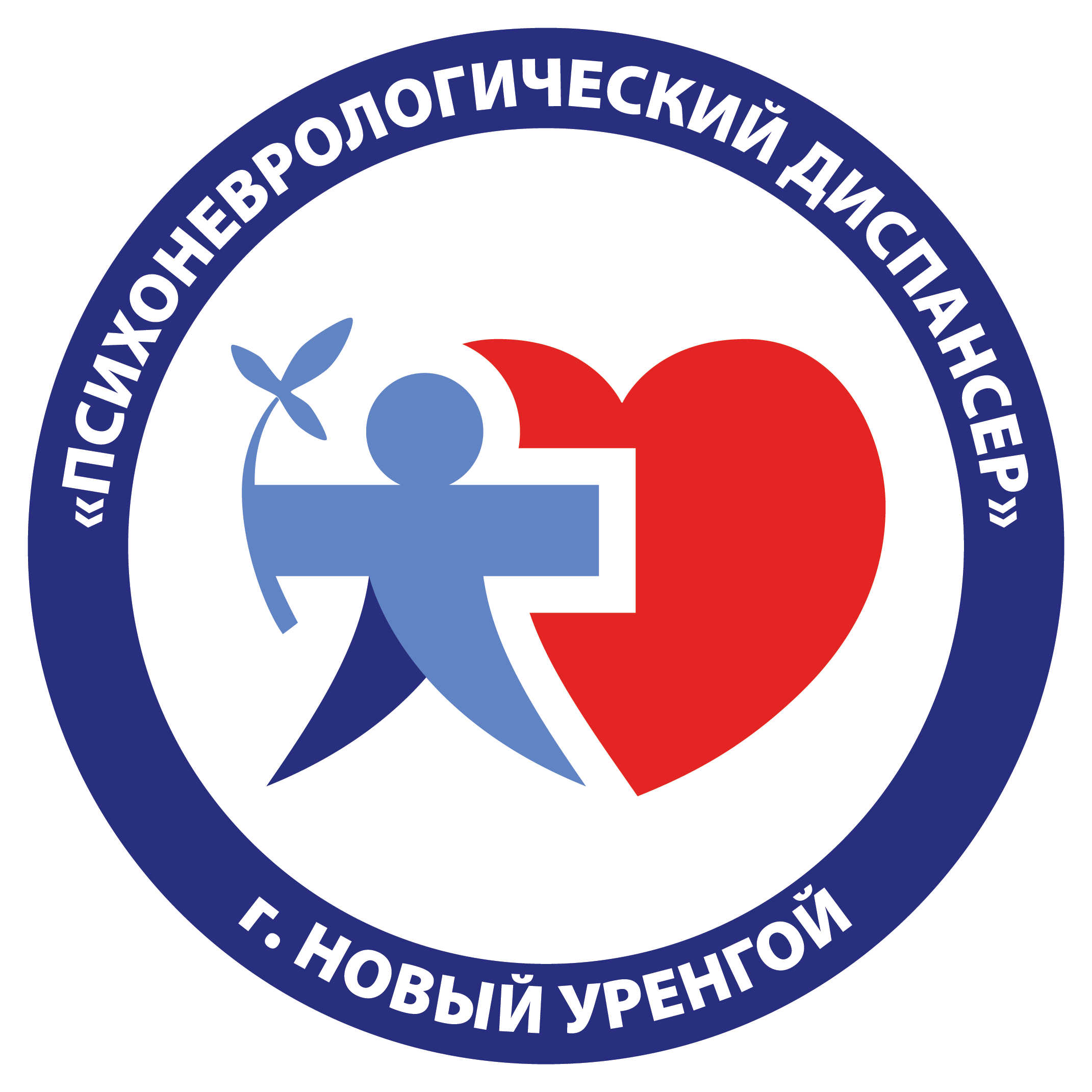 Региональные и муниципальные органы власти и управления
Психиатрическая (суицидологическая) служба
СМИ
(электронные и печатные)
Общемедицинские учреждения
Образовательные учреждения (педагоги, школьные психологи, школьные врачи)
Социальные службы занятости
Органы внутренних дел
Общественные организации
Религиозные организации
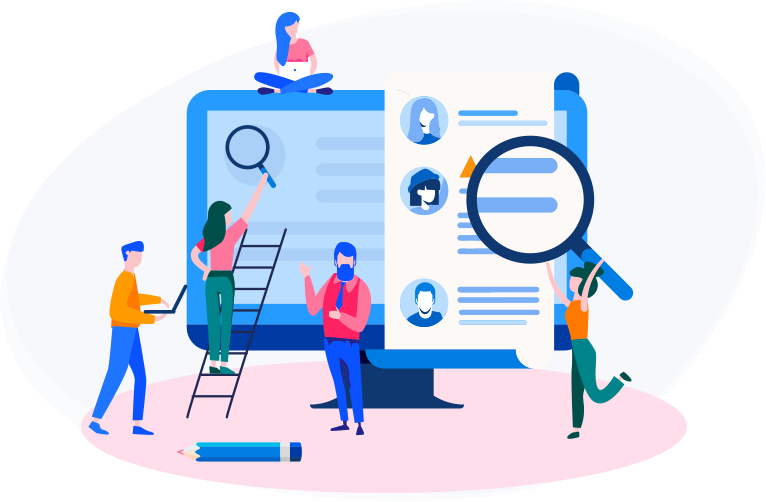 Полученный результат
Анализ совершенных суицидальных попыток, в том числе завершенных, на территории ЯНАО
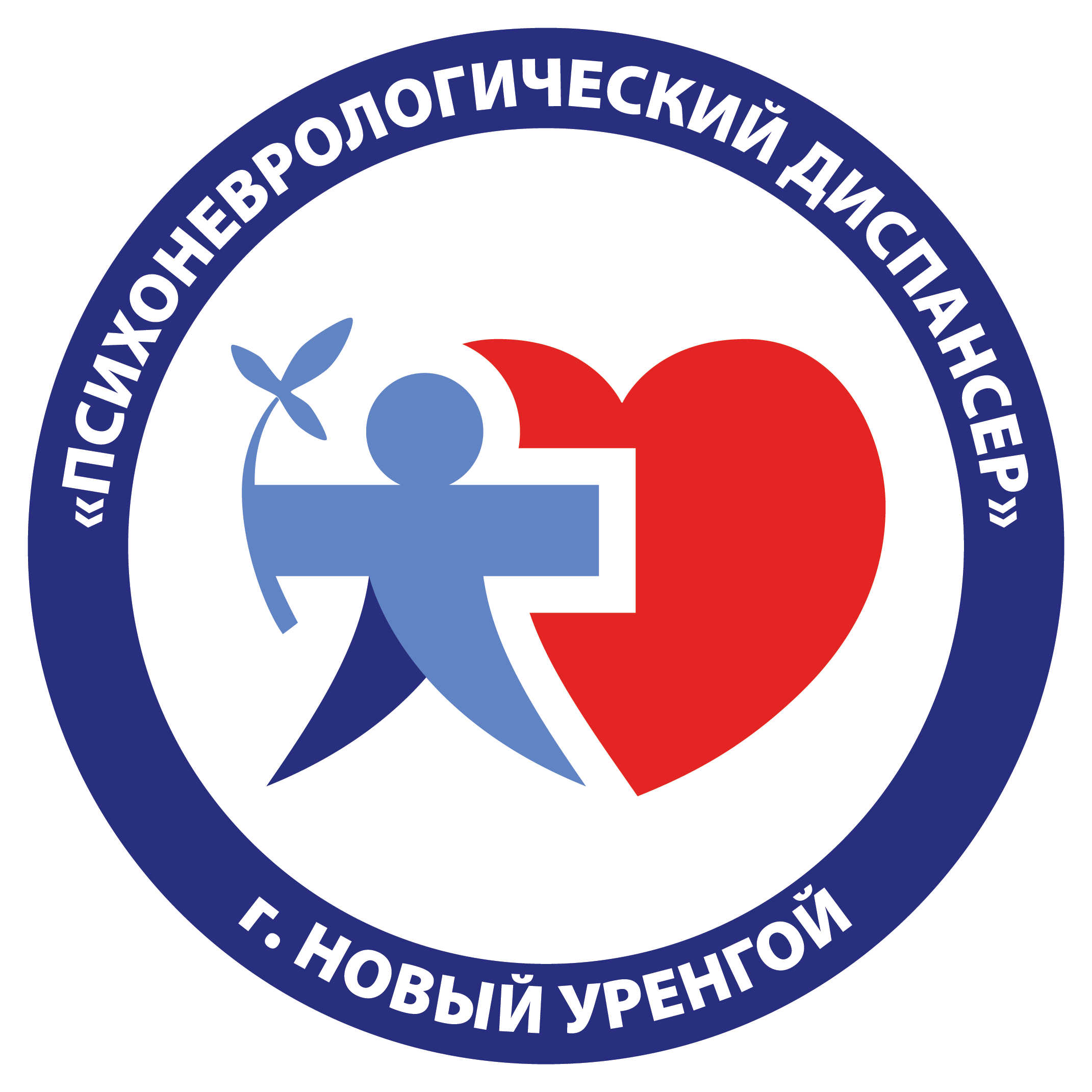 Число суицидальных попыток сократилось на 14%, а экономия бюджетных средств на лечение суицидентов в условиях круглосуточного стационара составила 35 384 998,60 руб., что свидетельствует об эффективности работы Центра
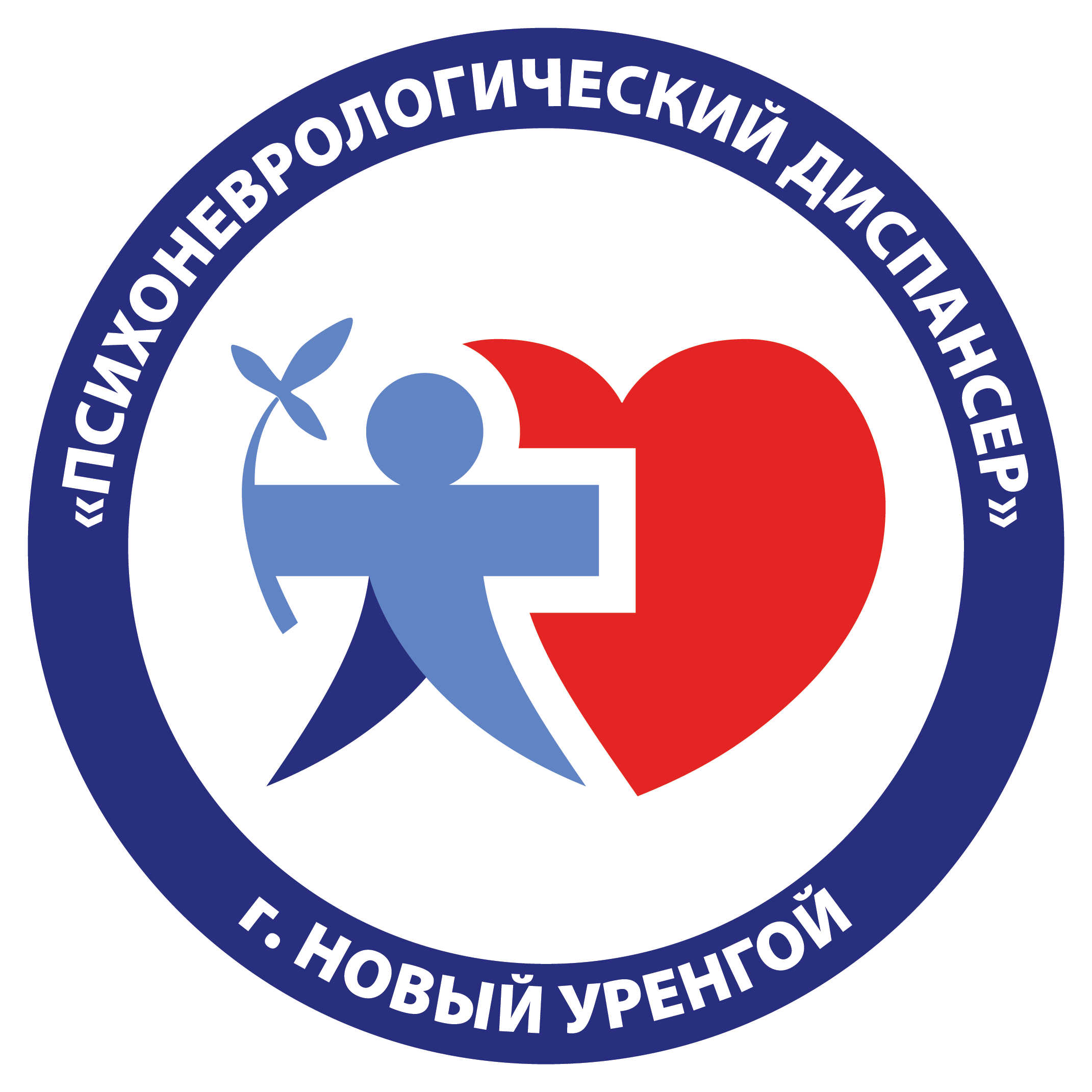 Динамика показателя смертности от суицидов трудоспособного возраста на 100 тыс. нас.
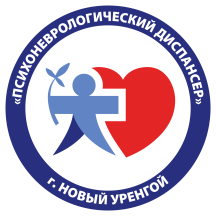 Обращения в службу «Телефон доверия»
Организация работы телефона доверия
8-800-200-71-86
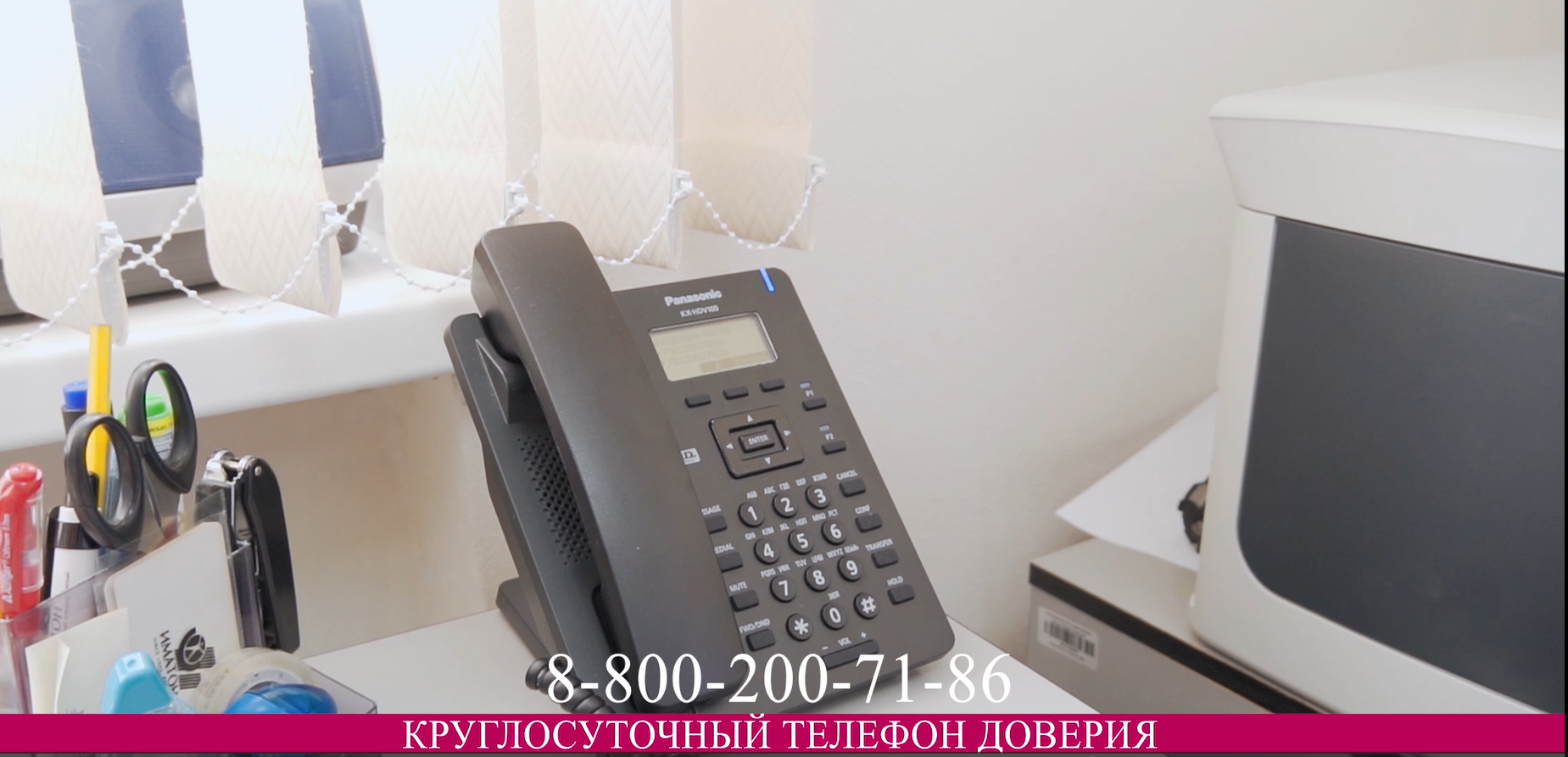 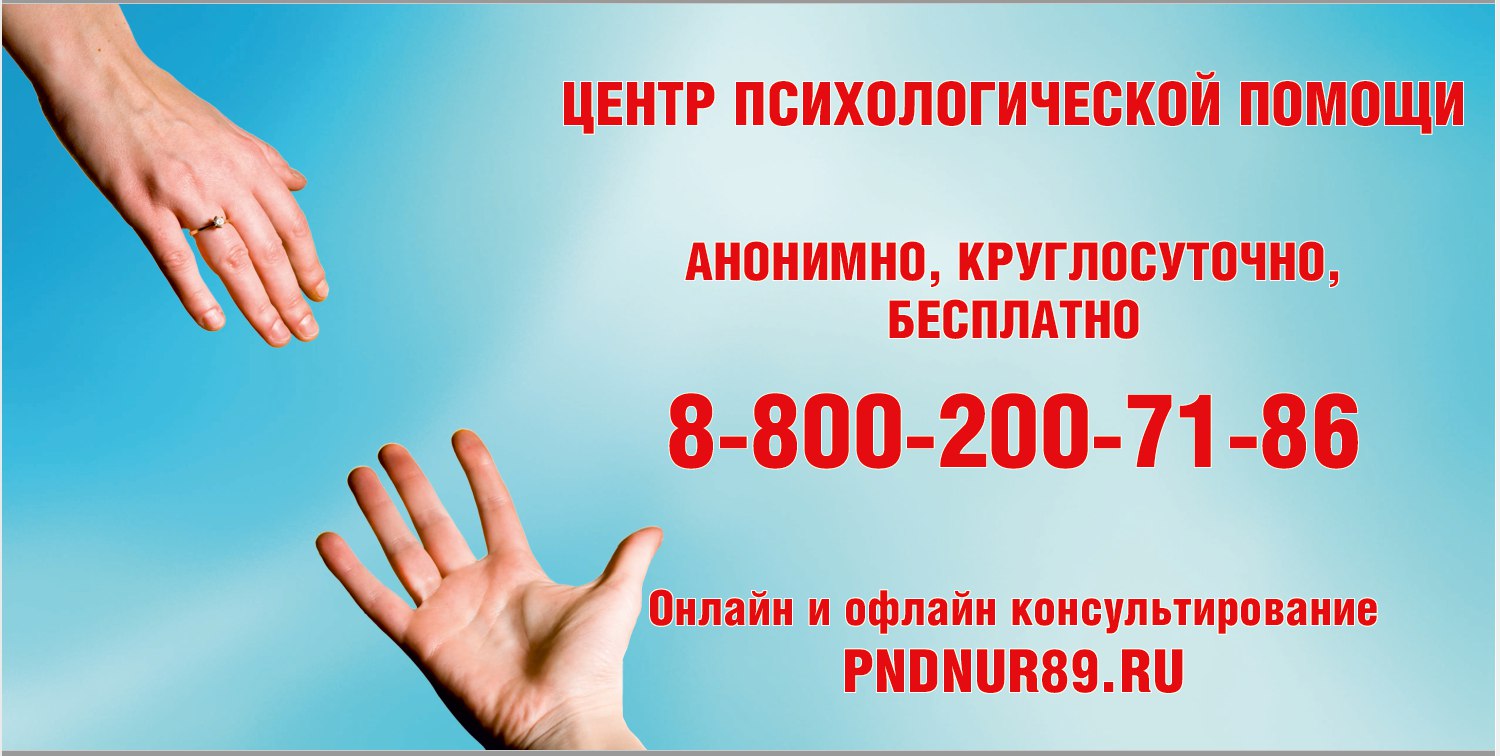 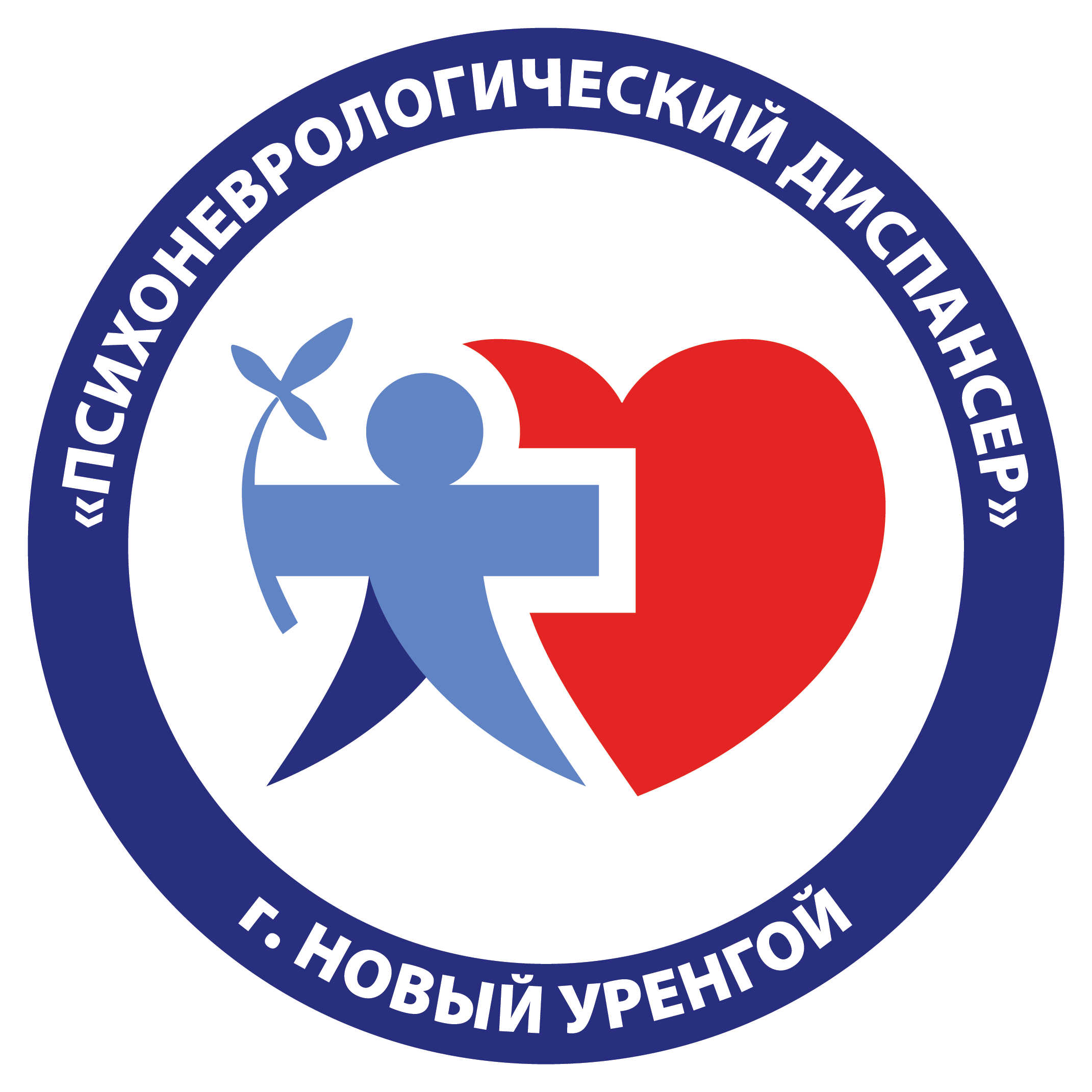 Профилактическая работа
Основные направления профилактики суицидального поведения в ЯНАО 
2018-2022 гг.
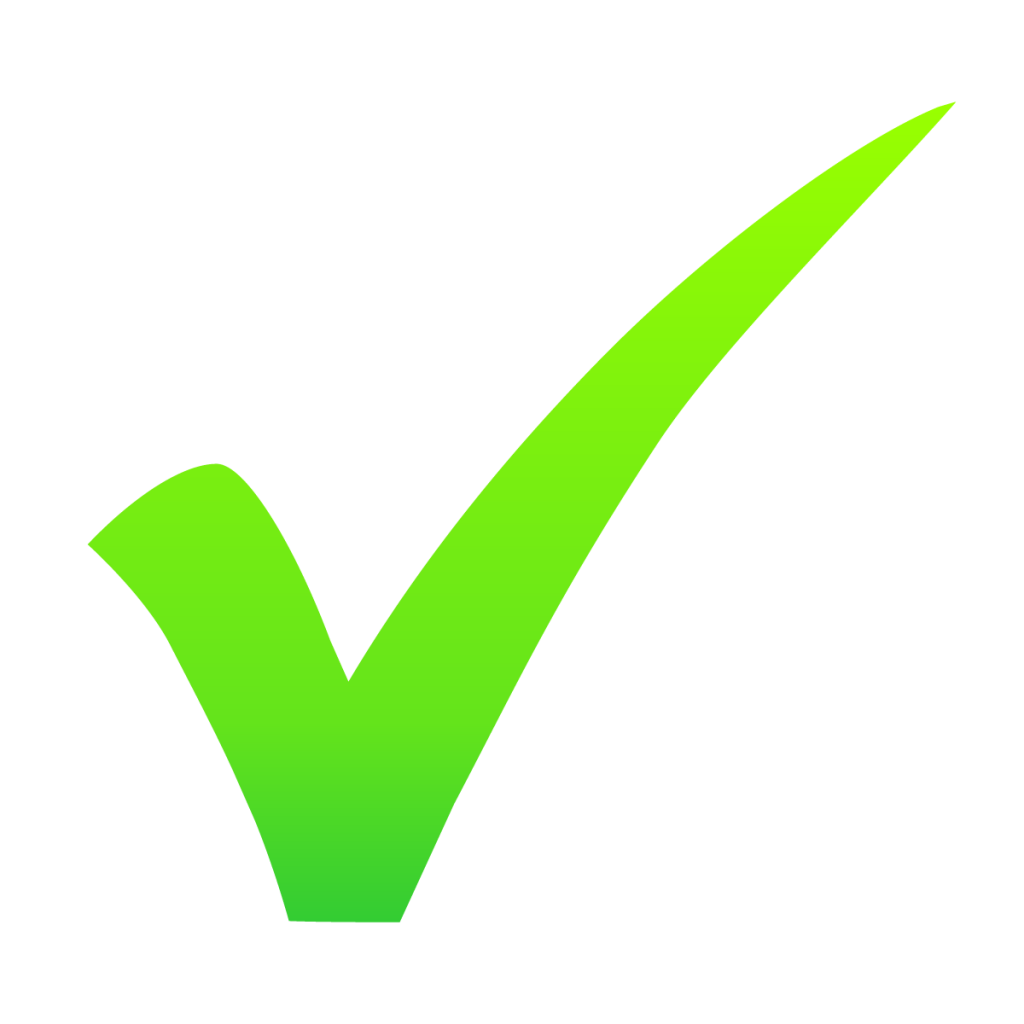 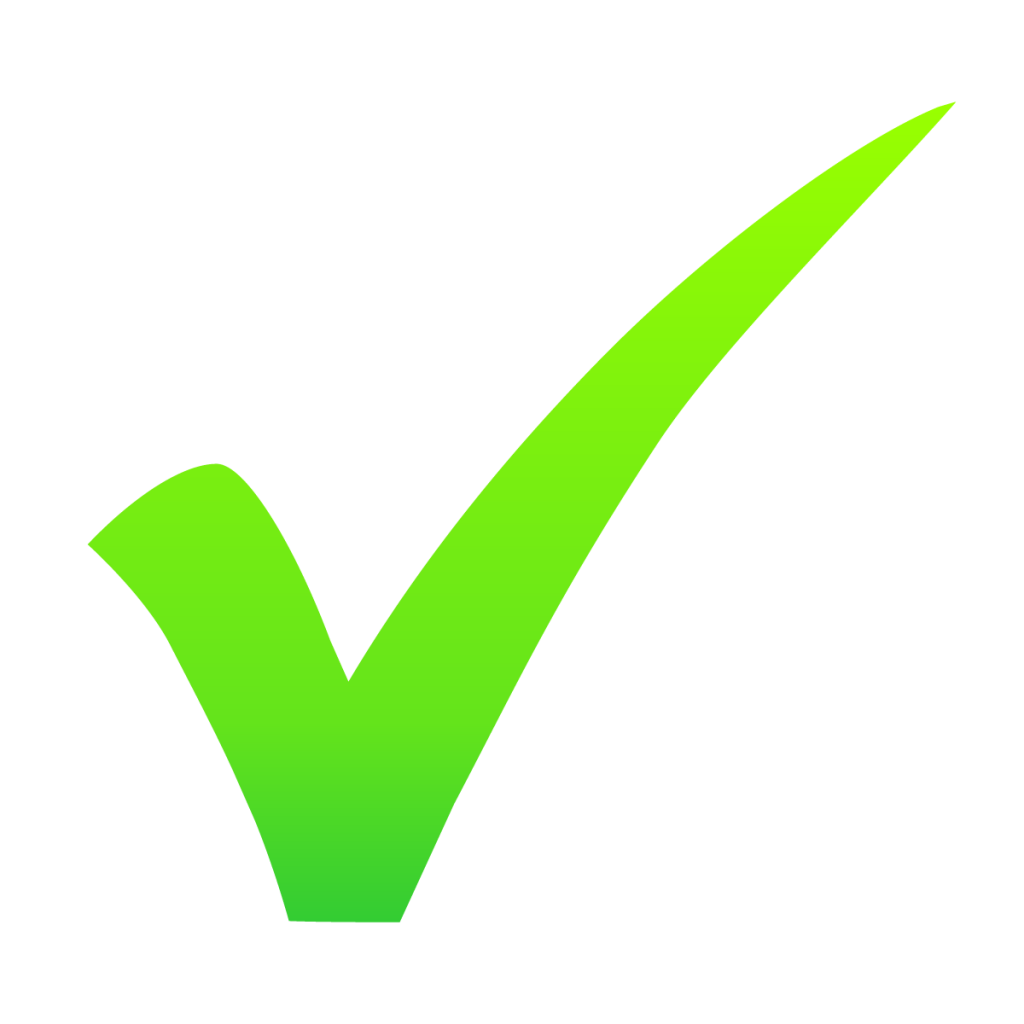 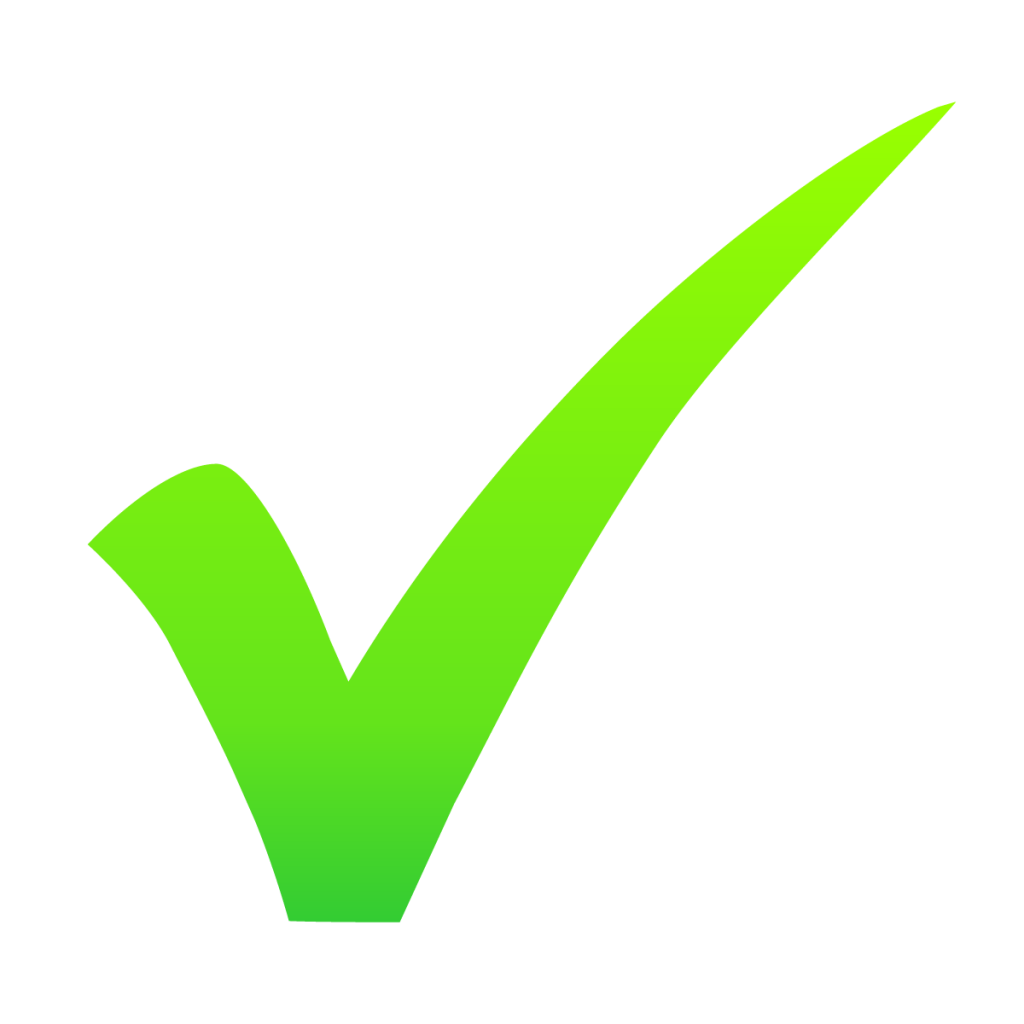 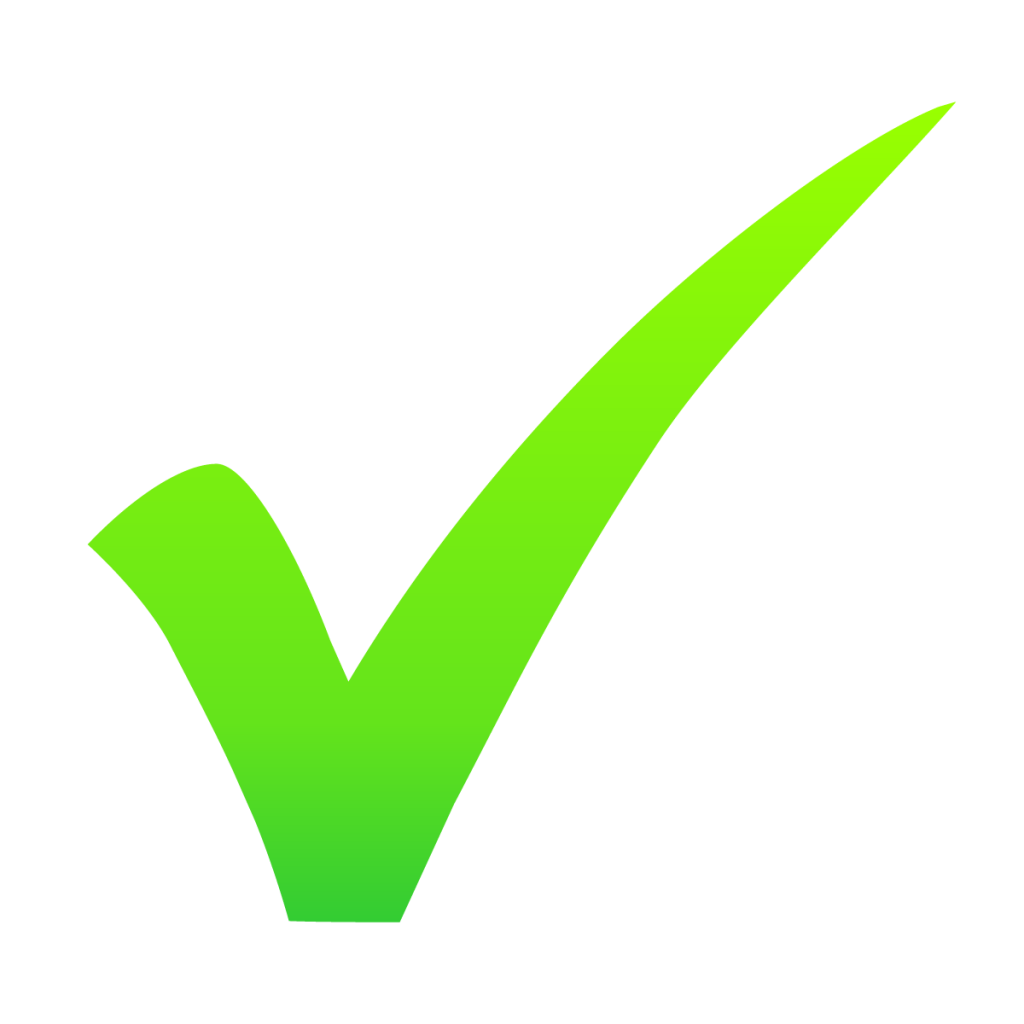 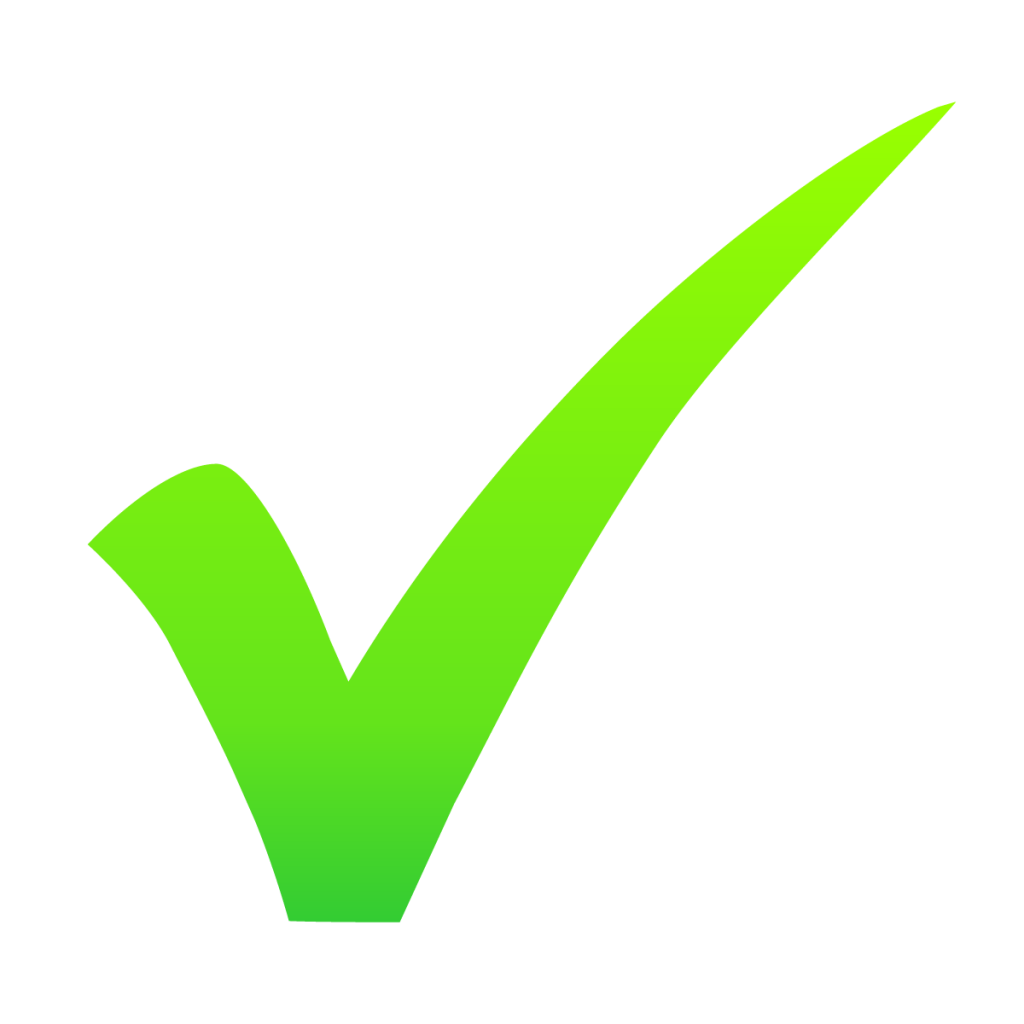 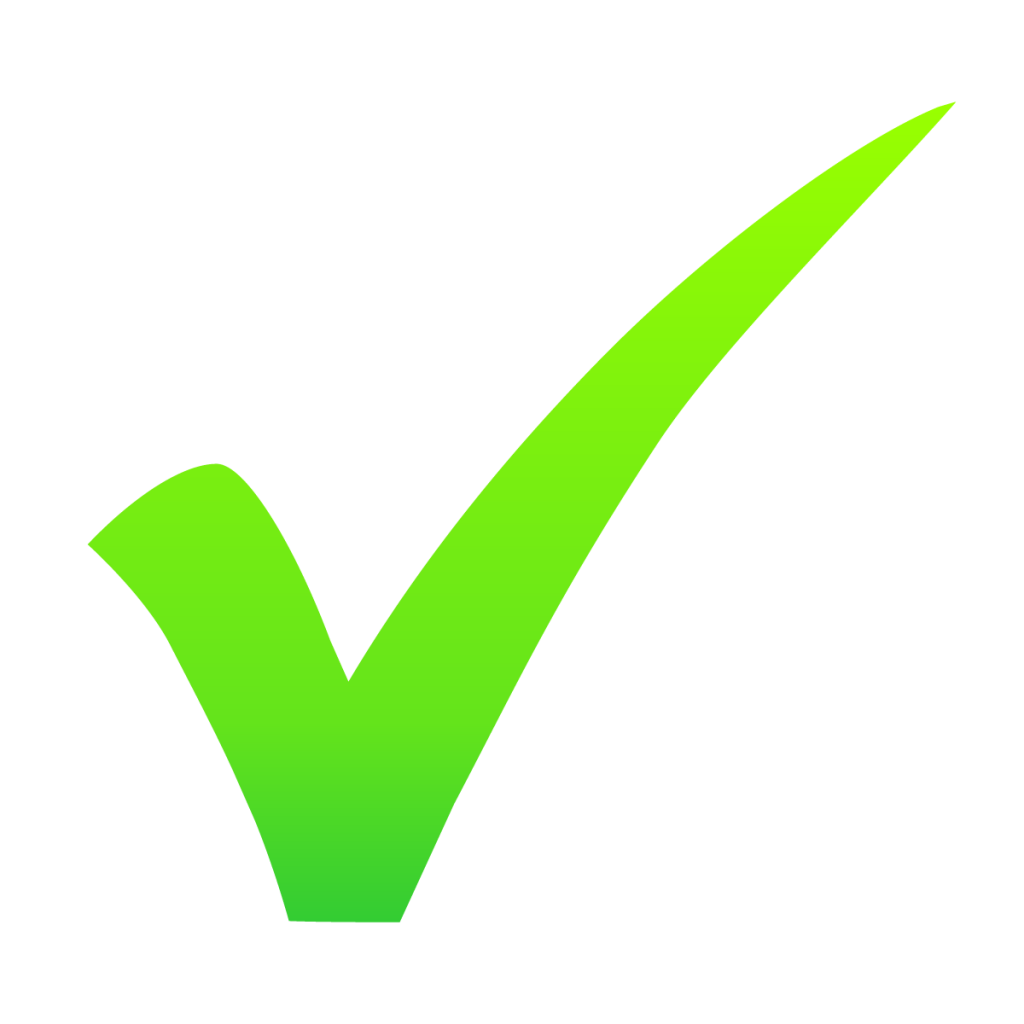 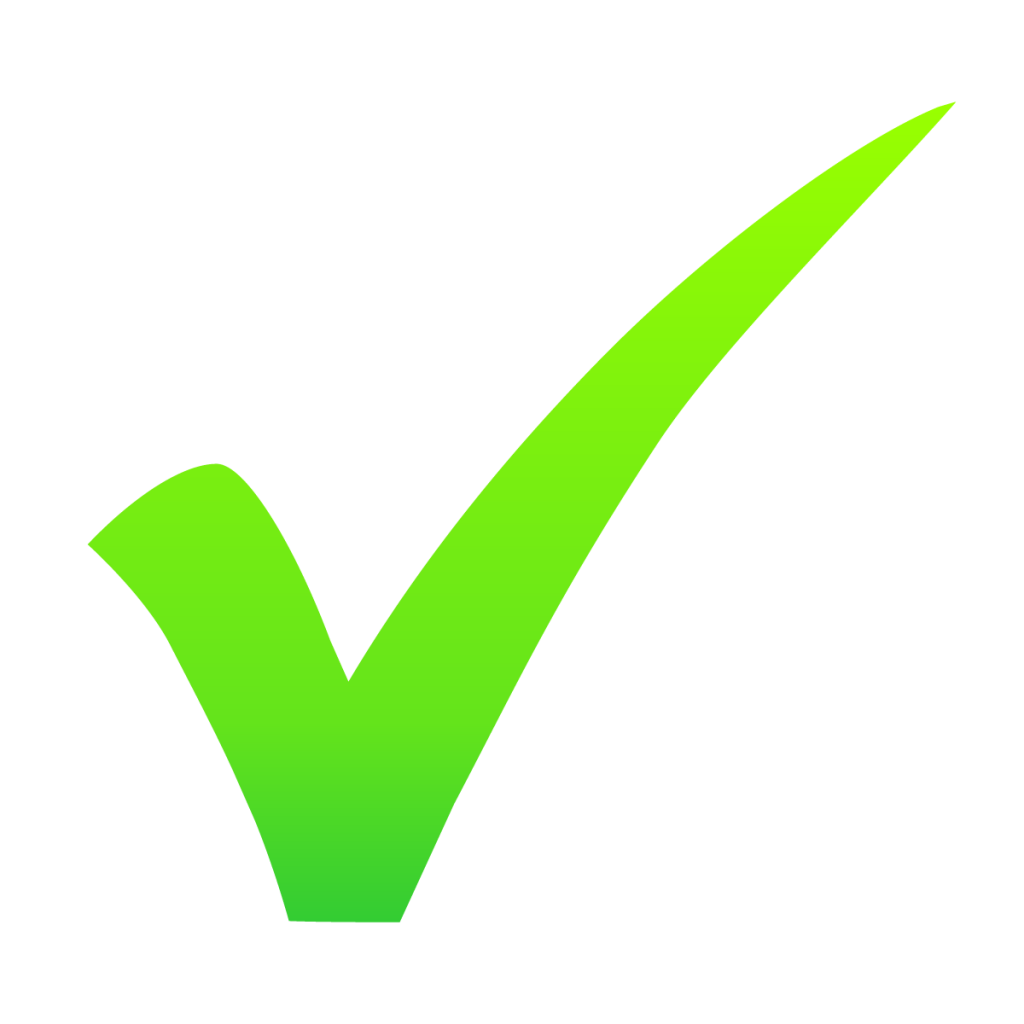 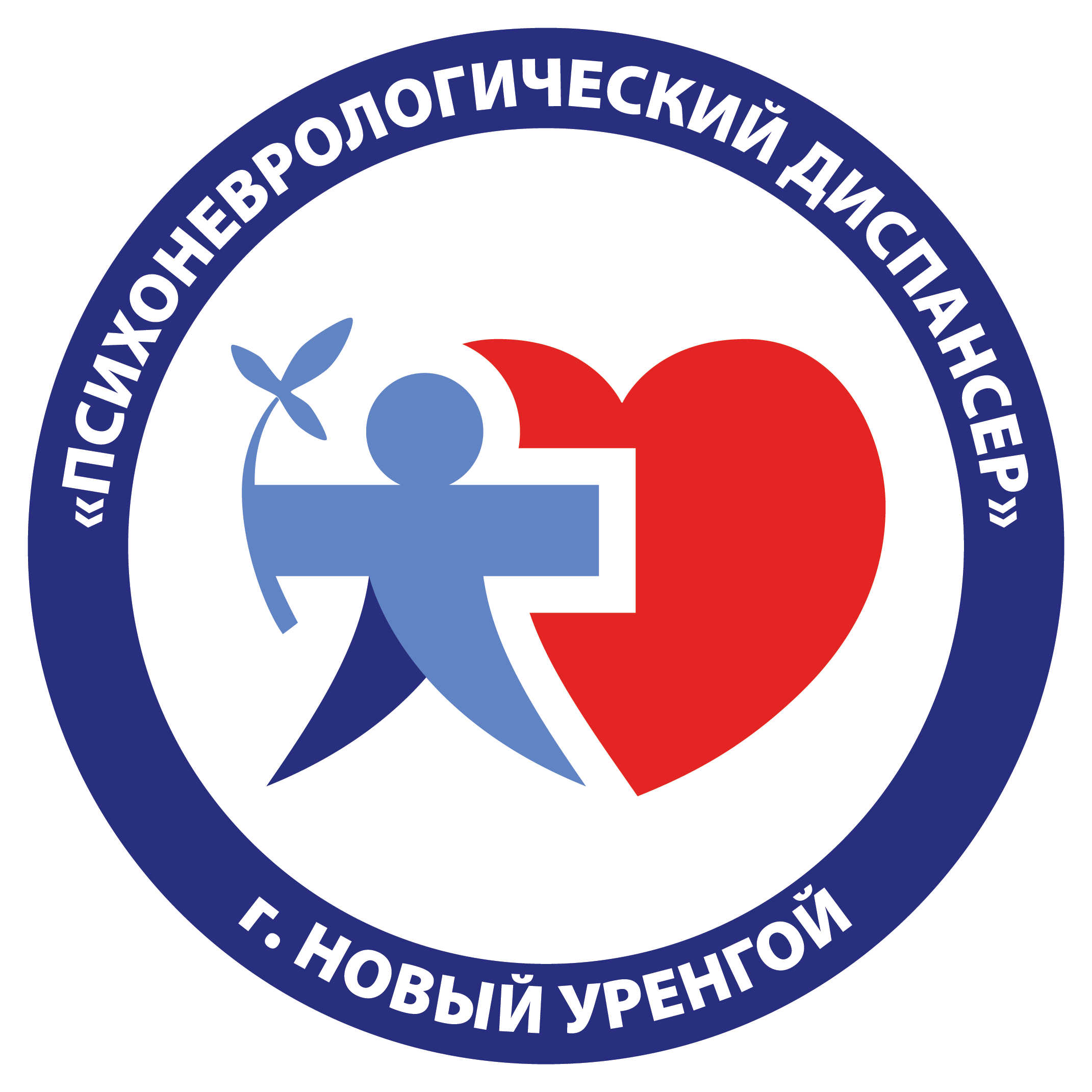 Пилотный проект в г. Новый Уренгой на основании Соглашения от 09.02.2022 года
о совместной деятельности и партнерстве по реализации мероприятий, направленных на организацию межведомственного обмена информацией и взаимодействия субъектов системы профилактики по всем выявленным фактам суицидального поведения несовершеннолетних, организован межведомственный обмен информацией и введение индивидуальной суицидологической карты
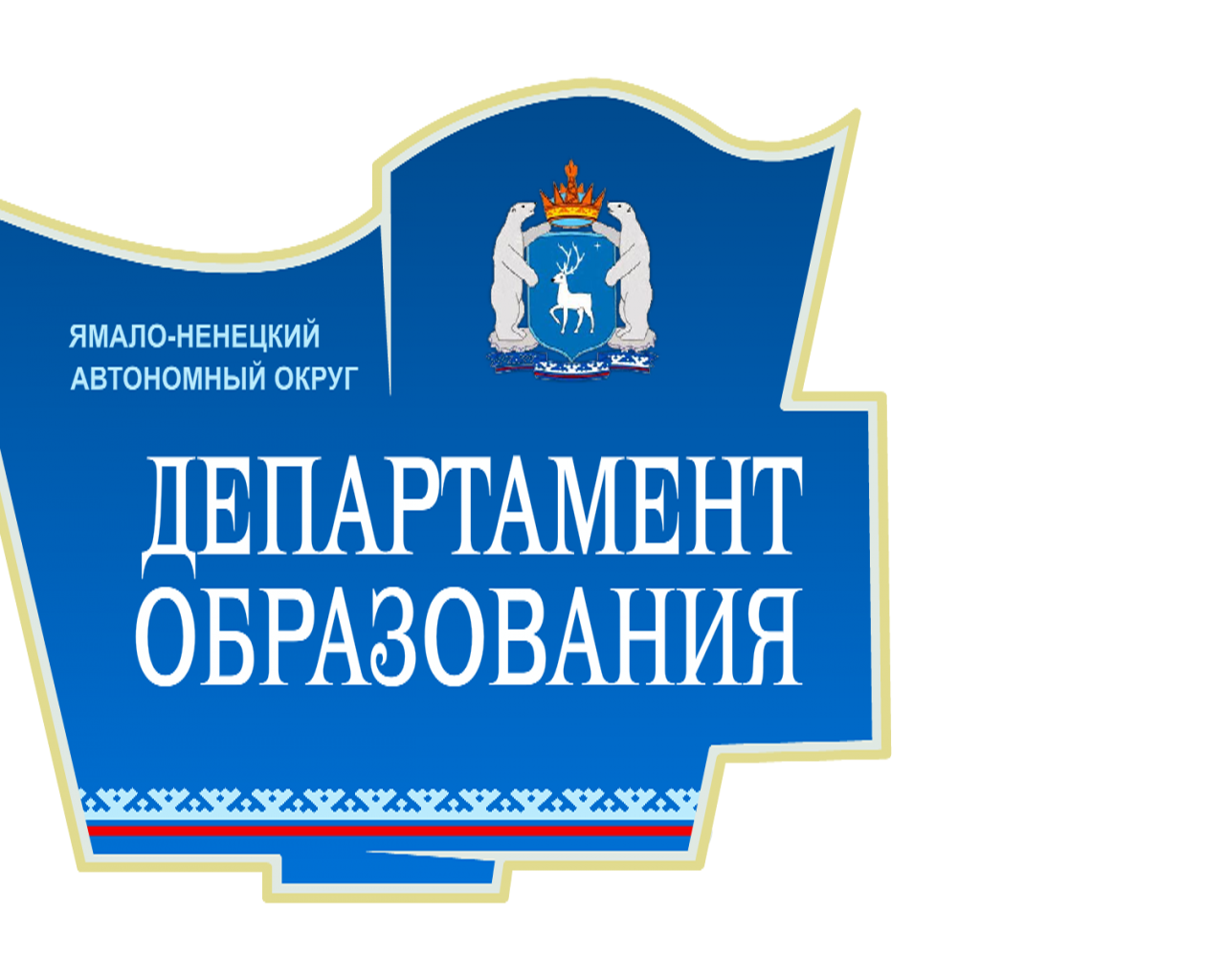 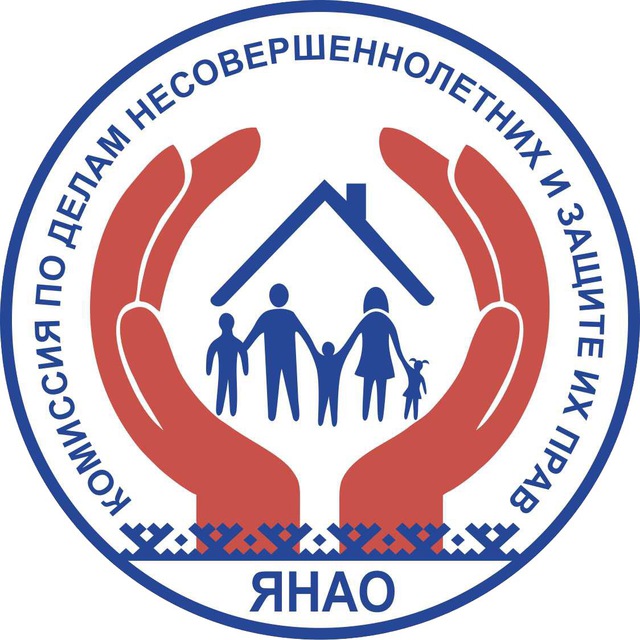 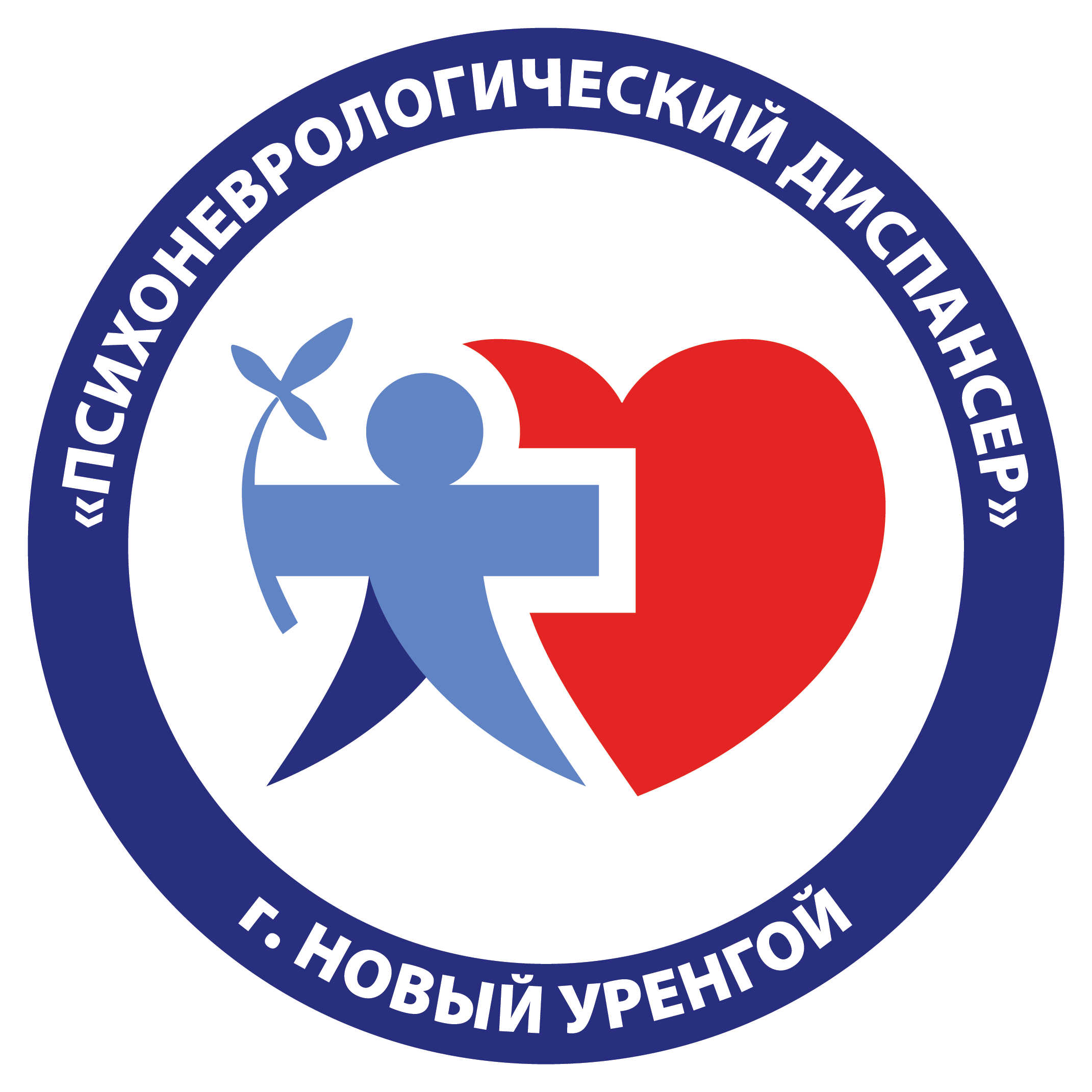 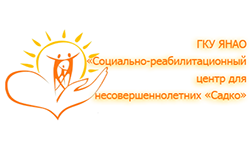 Спасибоза внимание!
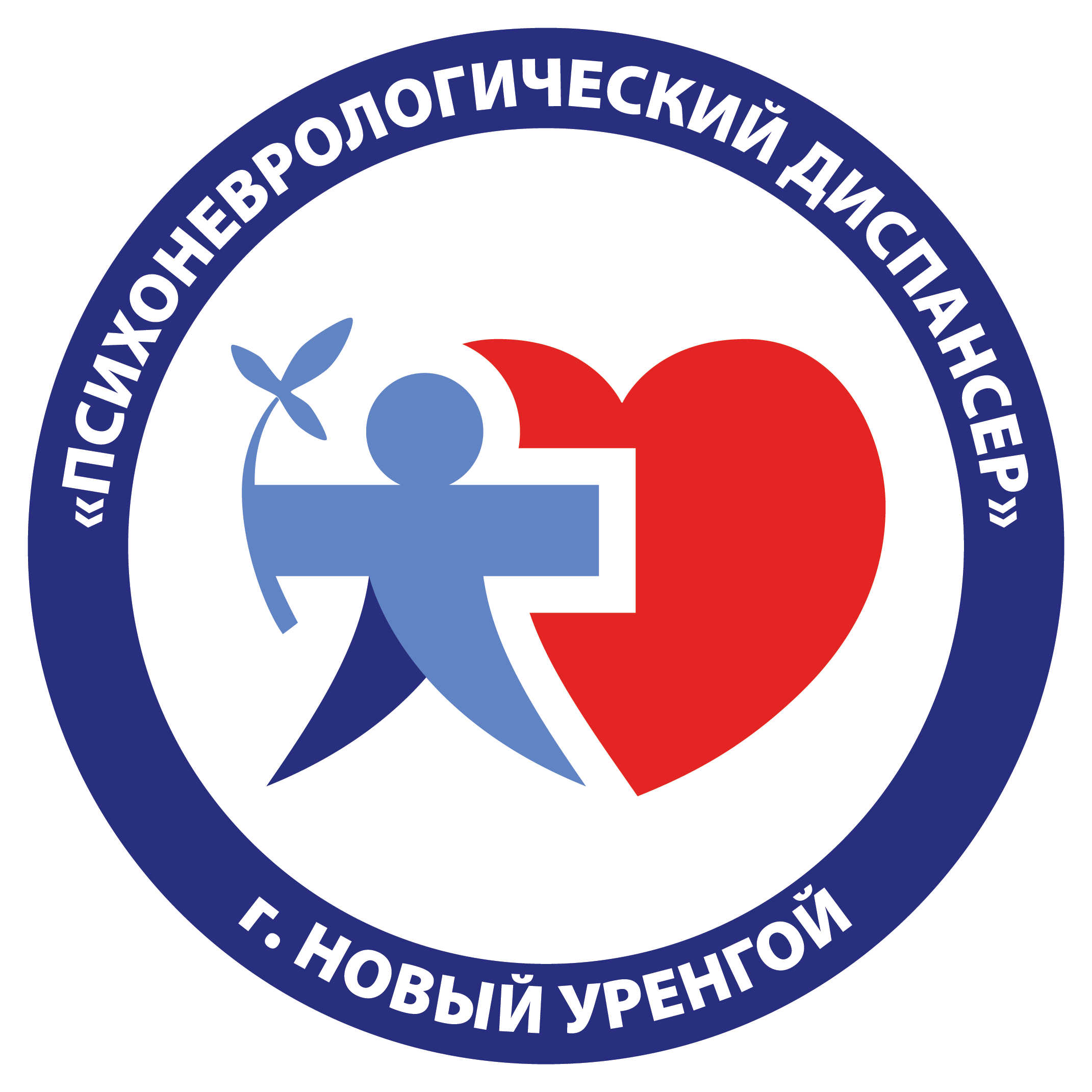 ГБУЗ ЯНАО «Новоуренгойский ПНД»
629300, ул. Ямальская д. 38. г. Новый Уренгой, ЯНАО
Телефон: 8 (3494) 93-97-47
E-mail: info@nur-pnd.yamalmed.ru
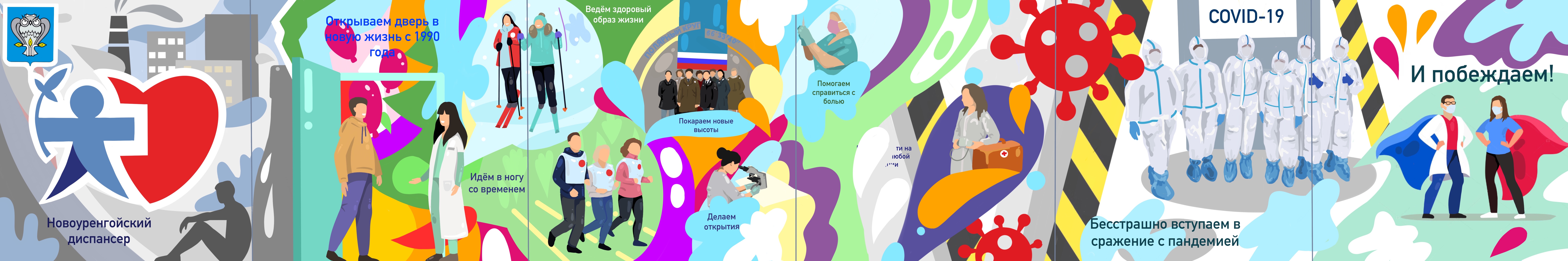